Solapantex, s. r. o.
Seznámení s firmou
1.
Máme praxi s fotovoltaikami
Zastřešujeme parkoviště fotovoltaickými panely a nabízíme el. nabíječky
3.
2.
Myslíme na životní prostředí
Popis Práce
1. Dohoda se zákazníkem
2. Digitální návrh
3. Zahájení instalace panelů
4. Kompletní zapojení fotovoltaiky
5. Předání zákazníkovi
Záměr
1.
Využití nevyužitého prostoru
Přilákání zákazníků
3.
2.
Pomoci k energetické nezávislosti
Vize do budoucna
1.
Rozvíjíme se po celé České a Slovenské republice
Chceme zaujmout Evropský trh
3.
2.
Následně ovládneme celosvětový trh
Náš tým
Ředitel:	Jan Jareš
Zástupce:	Milan Malý
Marketing:	Karolína Frejková
Právní:		Hana Bártová
Účtárna:	Štěpán Janosovits
Personální:	Agáta Hajná
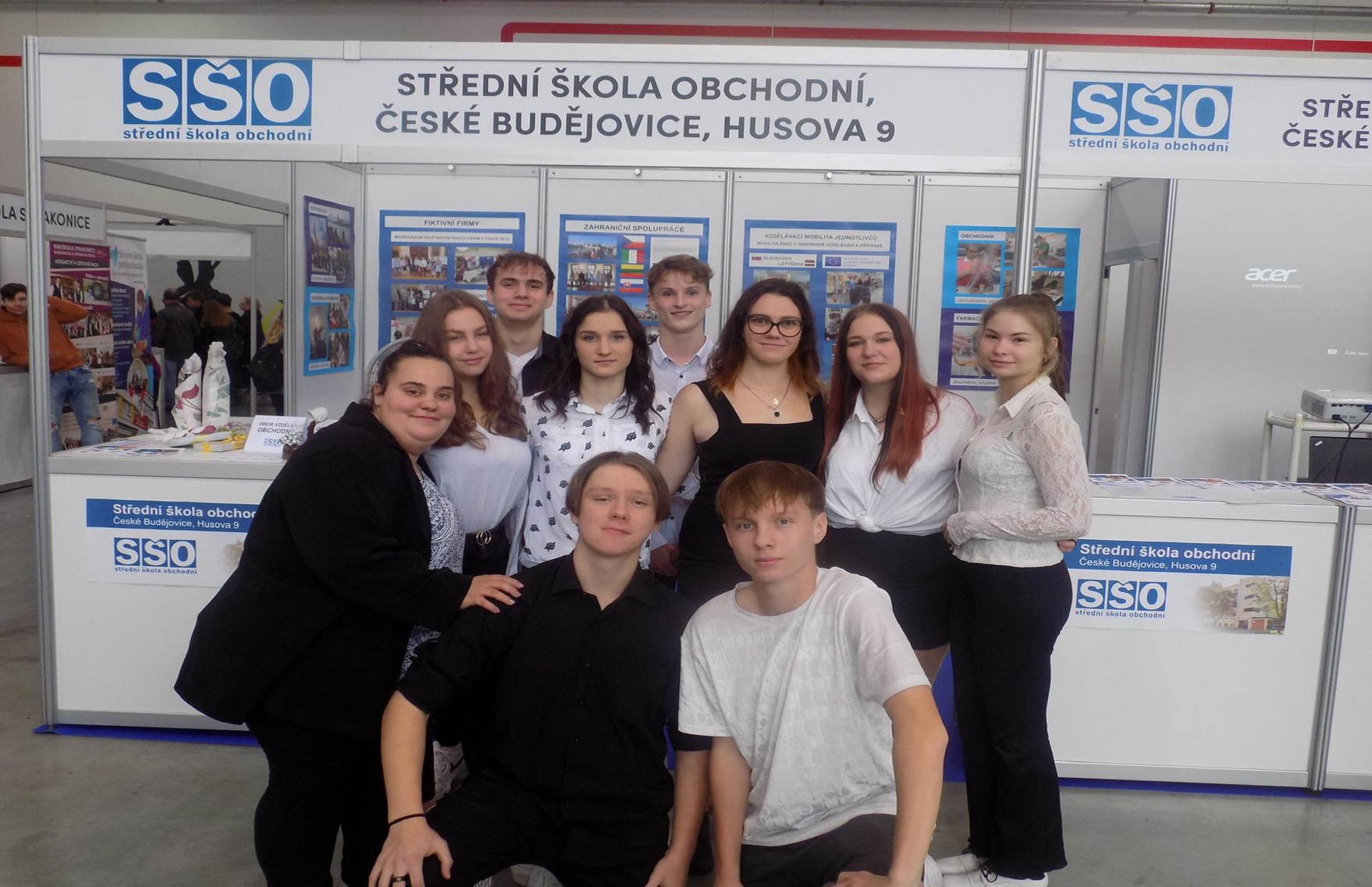 Najdete nás na:
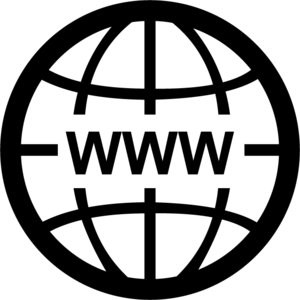 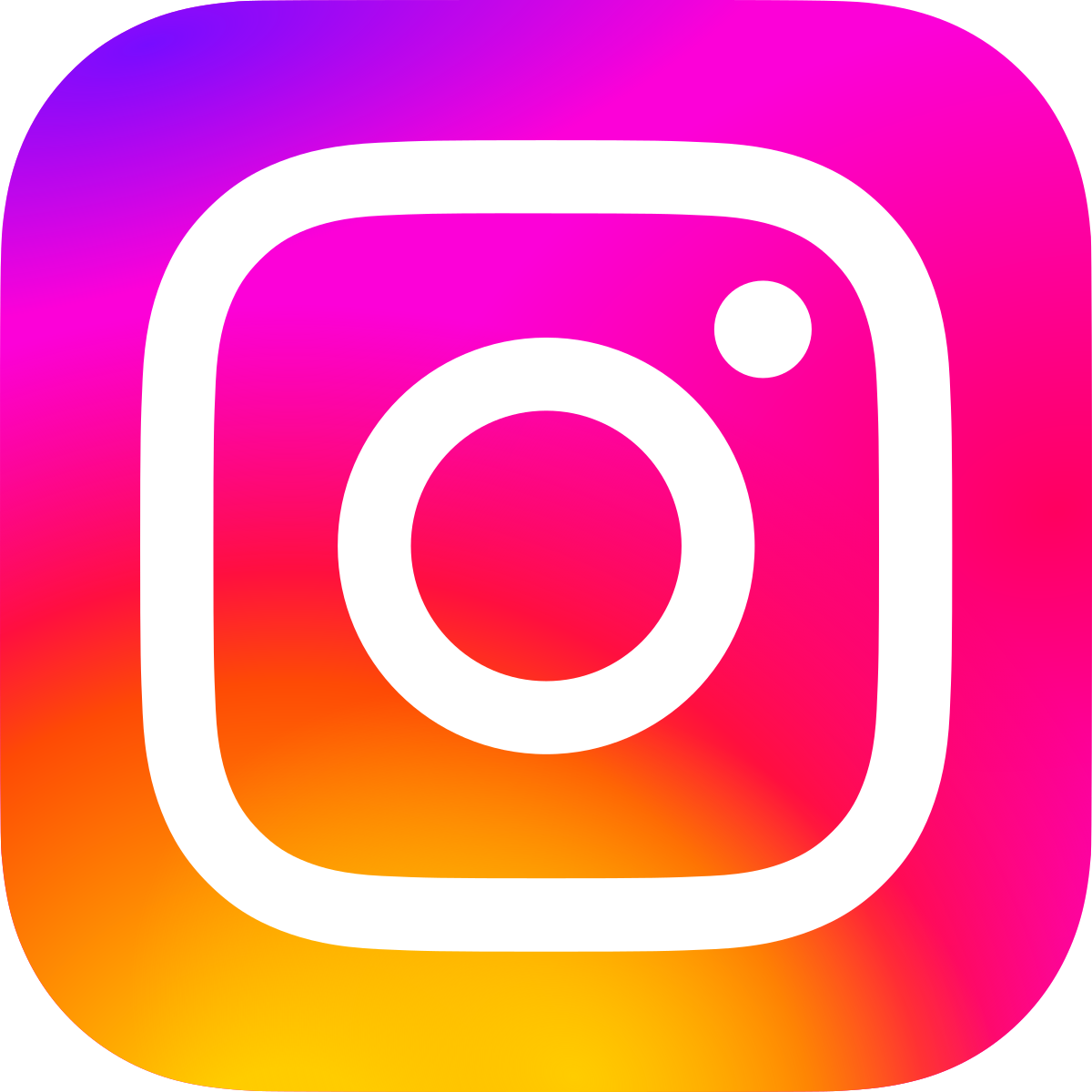 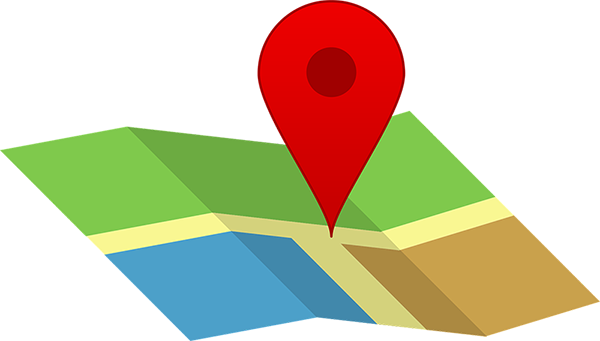 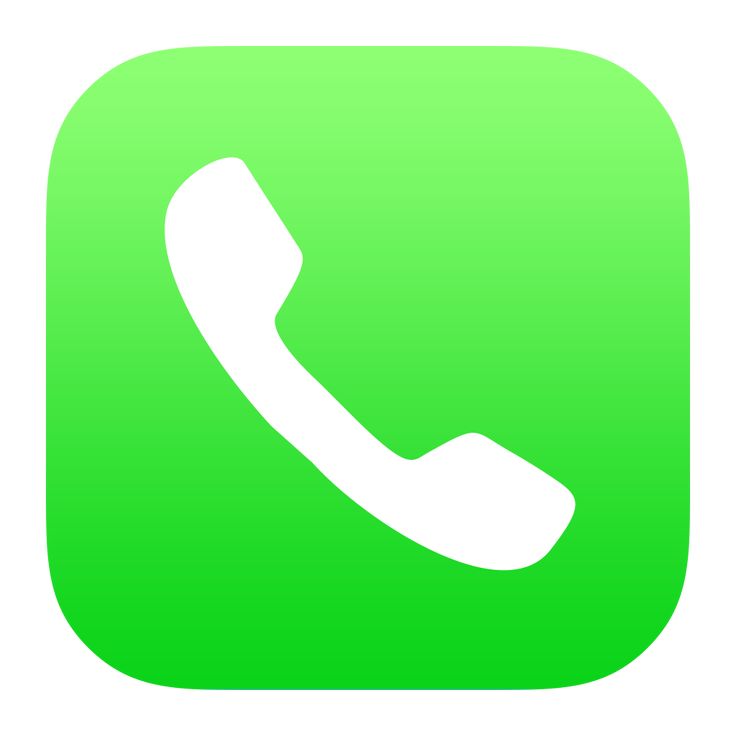 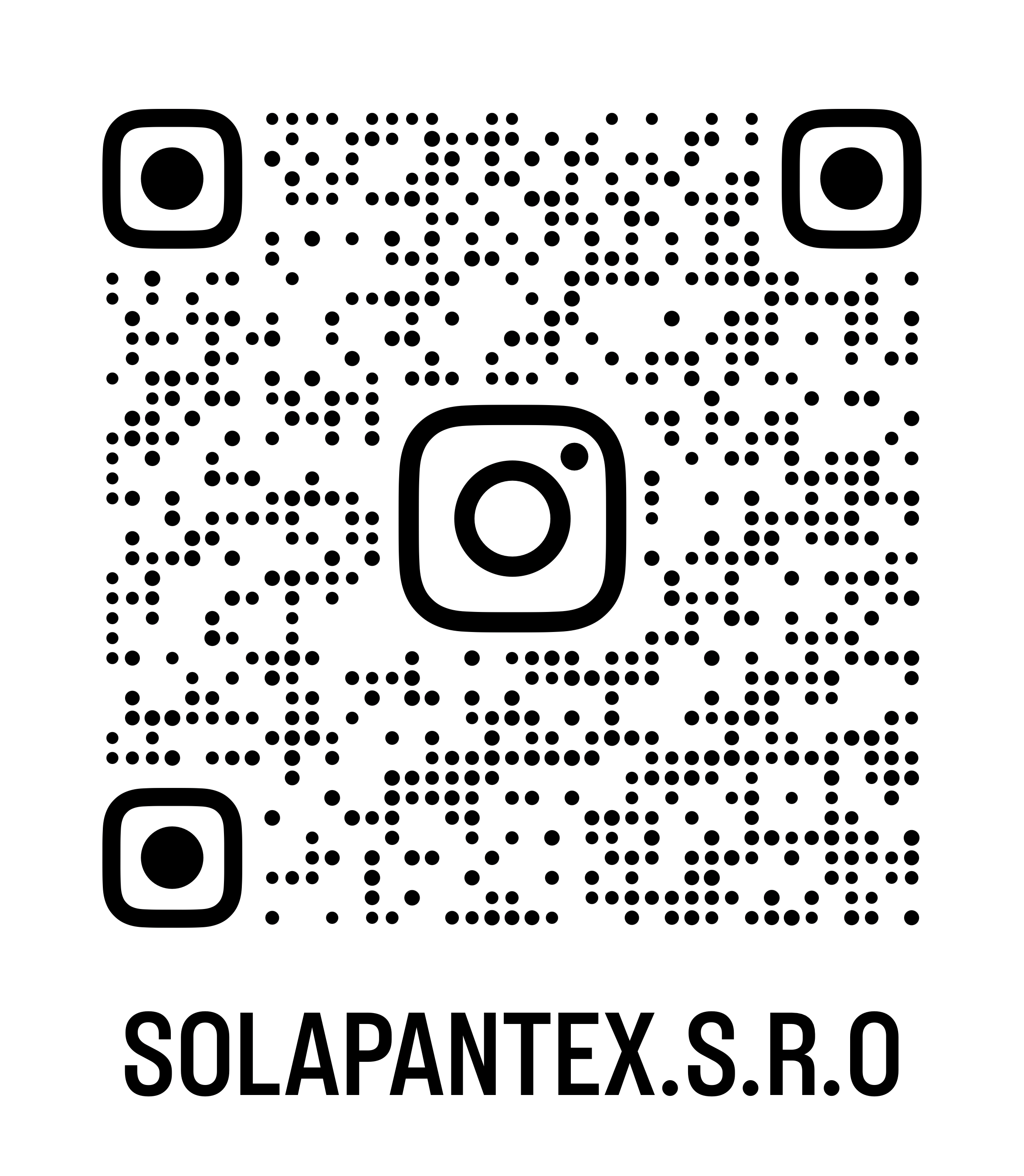 Husova 9
Č. Budějovice 1
370 01
solapantex.webnode.cz
+420 387 023 711